注：文本框可根据需求改变颜色、移动位置；文字可编辑
POWERPOINT模板
         适用于健康生活及相关类别演示
健康生活方式
定期体检，把投资健康作为最大回报；

不吸烟、不酗酒，尽量不熬夜，戒烟限酒，规律作息；

天天有奶豆制品，多吃水果蔬菜，控油限盐；

食不过量，规律用餐；

少静多动，动则有益，不拘形式，贵在坚持，积极投身“日行一万步，吃动两平衡，健康一辈子”的“健康一二一”行动；

保持良好心理状态，自信乐观，喜怒有度，静心处事，诚心待人；

传播科学的健康知识，反对、抵制不科学和伪科学信息。
点击添加文本
点击添加文本
点击添加文本
点击添加文本
控制合适体重
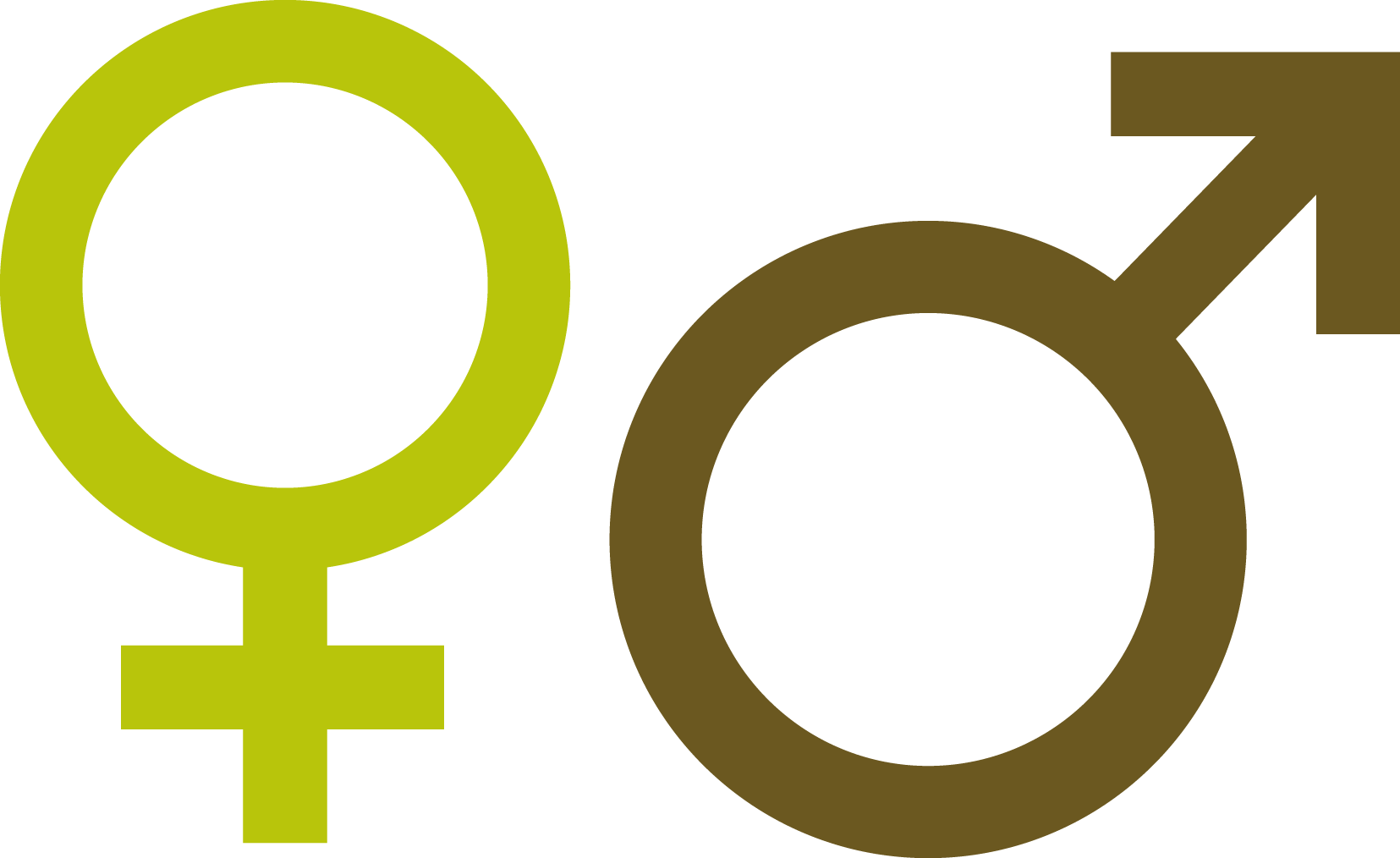 点击添加文本
=身高（厘米）－105
点击添加文本
男性的标准体重（公斤）
=身高（厘米）－100。
点击添加文本
女性的标准体重（公斤）
点击添加文本
凡是超过标准体重10%者为偏重，超过20%以上者为肥胖，低于10%者为偏瘦，低于20%者为消瘦。
一日三餐
点击添加文本
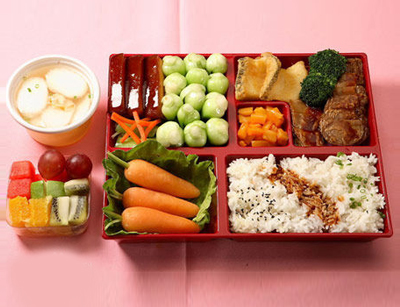 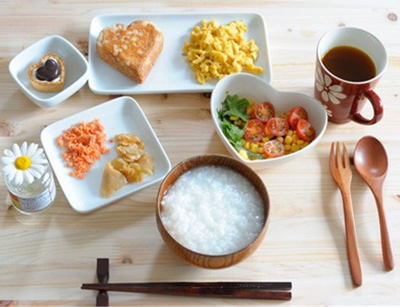 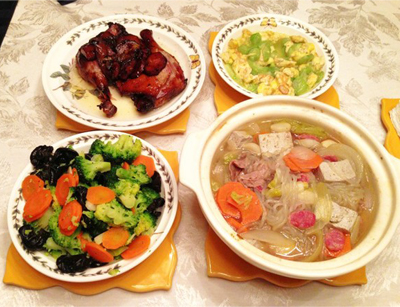 点击添加文本
点击添加文本
早餐要吃好
午餐要吃饱
晚餐清淡并要早
点击添加文本
健康生活从细节做起
点击添加文本
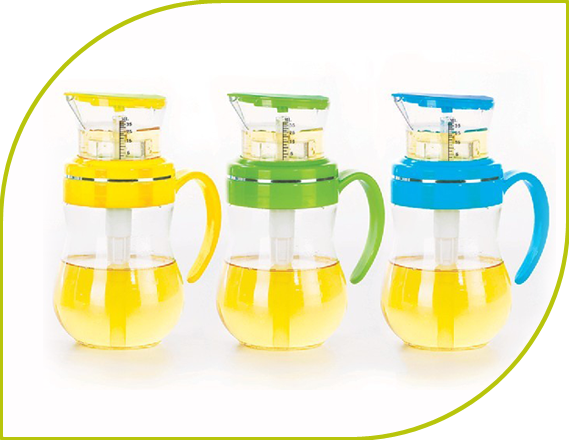 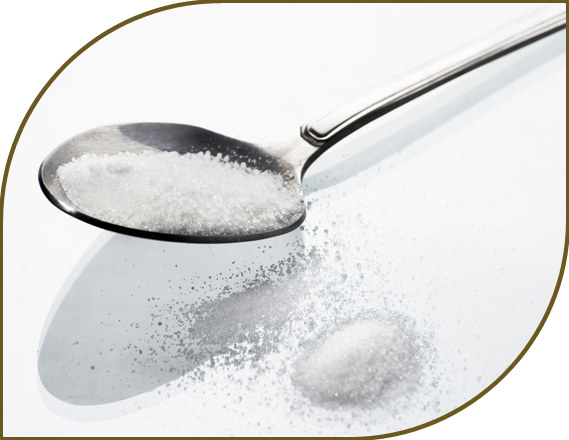 点击添加文本
点击添加文本
控油壶：每人每天25毫升
限盐勺：一日三勺不超标
点击添加文本
日行一万步
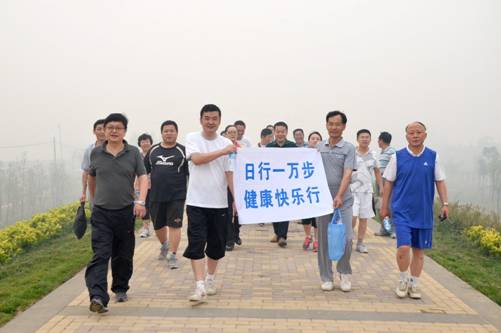 点击添加文本
点击添加文本
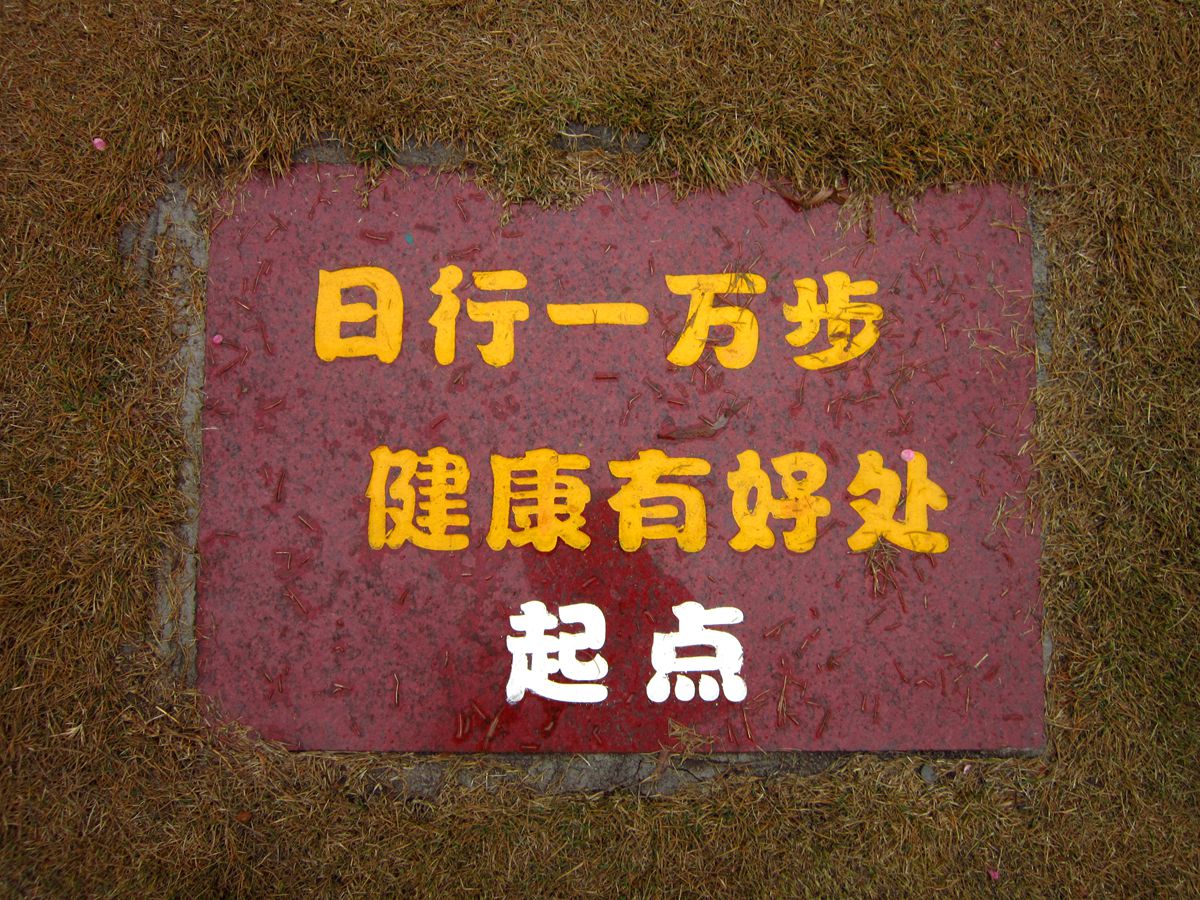 点击添加文本
点击添加文本
多吃水果蔬菜
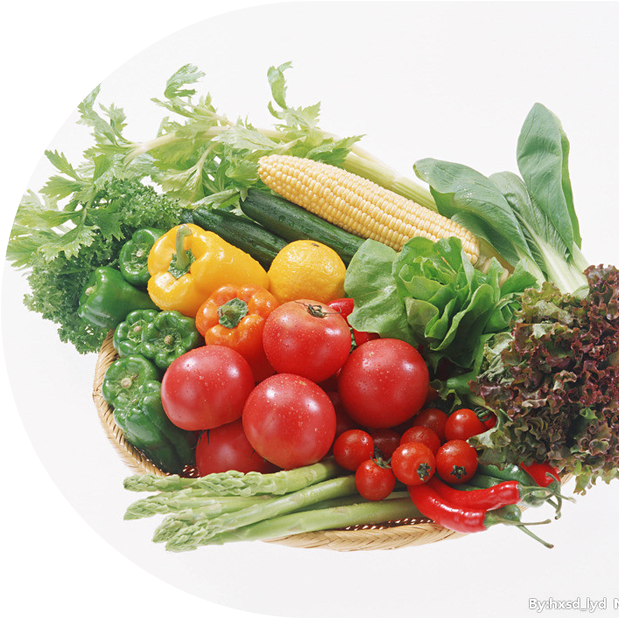 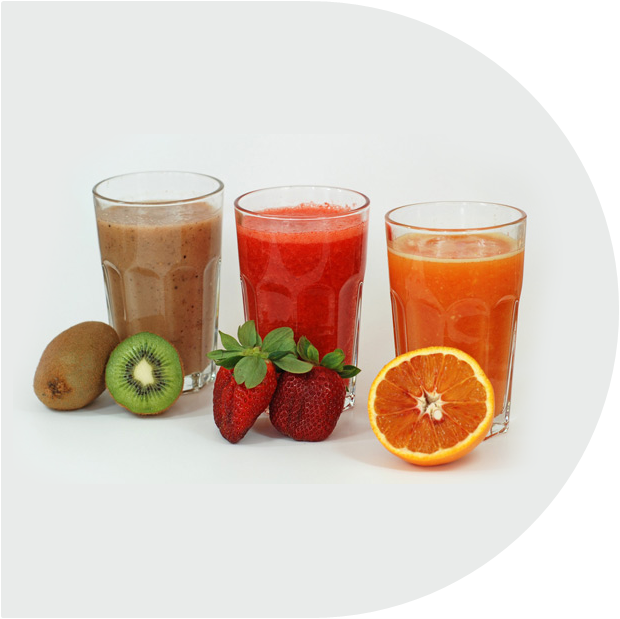 点击添加文本
点击添加文本
点击添加文本
点击添加文本
不熬夜
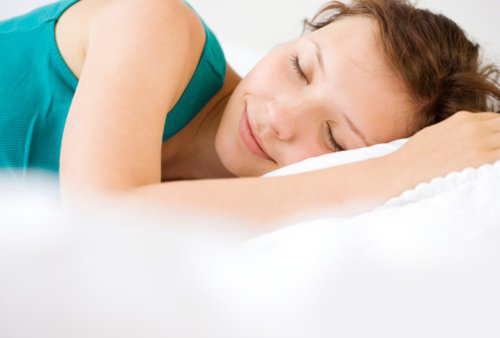 点击添加文本
点击添加文本
点击添加文本
点击添加文本
健康作息表
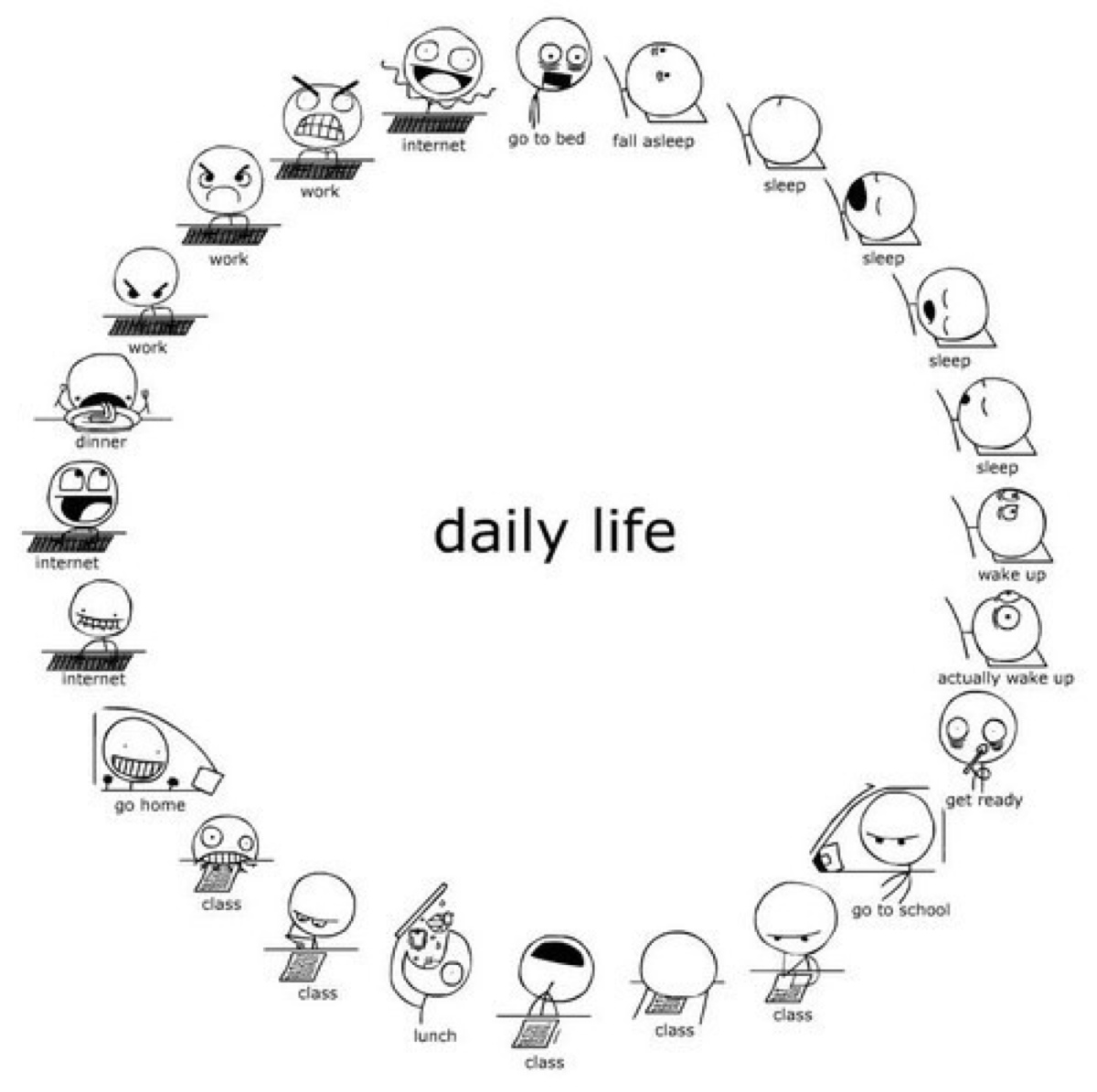 点击添加文本
点击添加文本
点击添加文本
点击添加文本
点击添加文本
点击添加文本
点击添加文本
点击添加文本
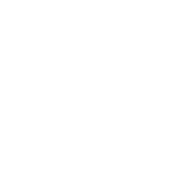 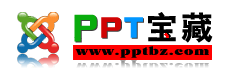 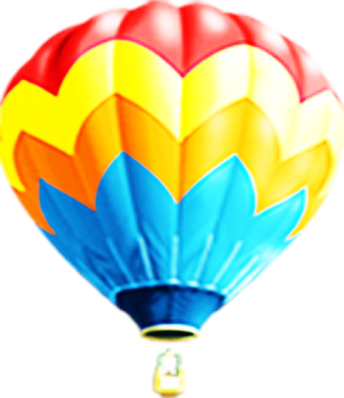 PPT宝藏致力于优秀的ppt分享
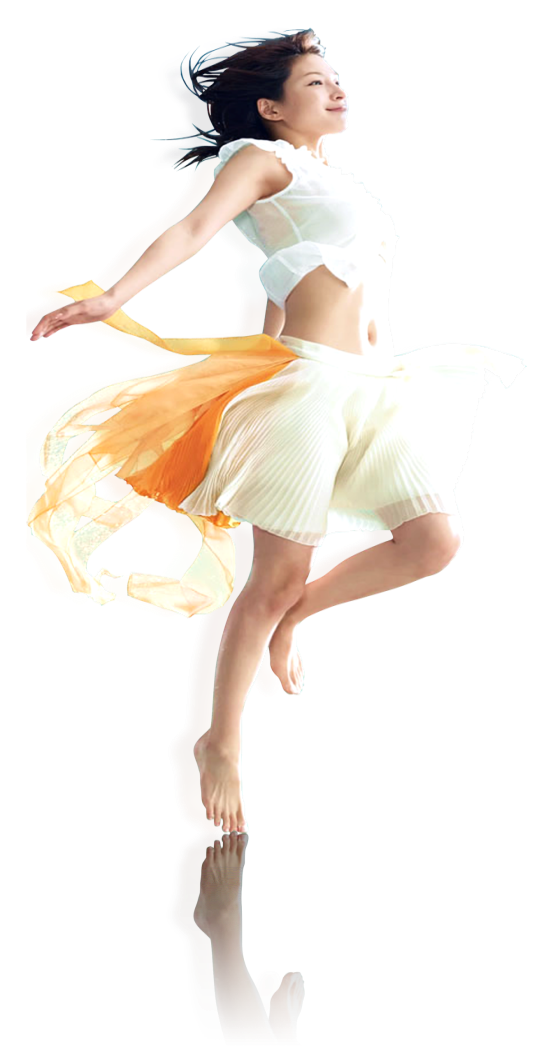 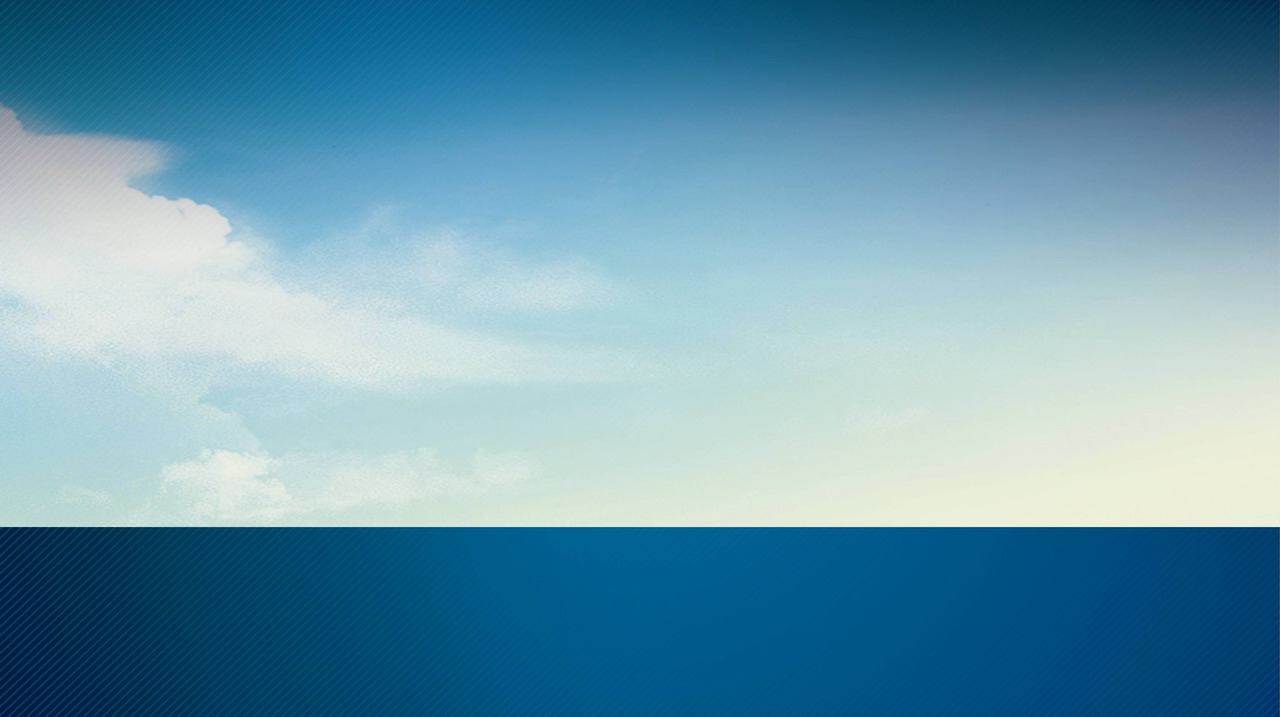 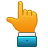 PPT模板下载 http://www.pptbz.com/

PPT素材下载  http://www.pptbz.com/pptshucai/

PPT背景图片 http://www.pptbz.com/pptpic/

PPT课件下载 http://www.pptbz.com/kejian/
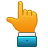 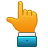 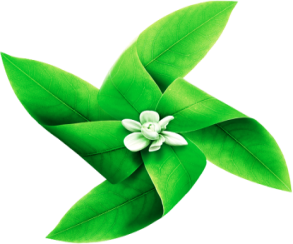 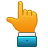 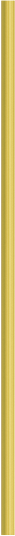 更多精美ppt下载请点击：ppt宝藏-www.pptbz.com
11